コンピュータ基礎(11)
10章 ファイルとデータベース
ファイルの種類(１)
使い道による分類
マスタファイル（基本ファイル）
業務の根幹となるファイル．台帳的な性格を持つ．
トランザクションファイル（発生ファイル）
マスタファイルに対する更新情報を格納している．
これから処理する伝票のような性格のファイル．
ファイル種類のイメージ
注文票
こより
３０本
伝票（トランザクションファイル）
保管伝票（ヒストリカルファイル）
30x100=3000
台帳（マスタファイル）
計算メモ（一時ファイル）
ファイルの種類(２)
ファイルの利用期間による分類
永久ファイル（パーマネントファイル）
そのシステムが使われている間は保存され，繰り返し利用される．
マスタファイルは一般に永久ファイルである．
一時ファイル（テンポラリファイル）
処理中に，一時的に必要になるファイル．
必要なときに作成され，必要がなくなった時点で消去される．
作業中のメモ書きのようなもの．
ファイルの種類(３)
利用者による分類
システムファイル・・システム（オペレーティングシステム）が使用するファイル．
OSのプログラムそのもの
OSの制御用・管理用の情報　など．
普通，ユーザは操作してはいけない（操作できない）
ユーザファイル・・計算機の利用者のファイル．
利用者が使用する情報を格納したファイル
利用者が作ったり，インストールしたプログラム
ファイルの入力(1)
入力変換・媒体変換
入力装置から，補助記憶装置にデータを入力する．
誤りがないかどうかチェックする必要がある．
データチェックの方法(1)
サイトチェック：目視検査．人手で読みあわせをするなど．
ニューメリックチェック：数字検査．数字が入るべきところに数字以外の文字が入っているかどうかなど．
リミットチェック：限界検査．数値の範囲を調べる．たとえば，月なら1~12でなければおかしいなど．
シーケンスチェック：順番検査．たとえば，カードの学籍番号が順番になっているかどうかなどを調べる．
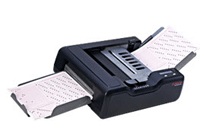 マークシートリーダー
ファイルの入力(2)
データチェックの方法(2)
トータルチェック：合計検査．合計の数値が合うかどうかを検査する．
バランスチェック：平衡検査．一致するはずの項目同士を比べ，合っているかチェックする．
チェックディジットチェック：検査用の数字を付加しておき，それが正しいかどうかを調べる．
たとえば，センター試験の受験番号 1234X では，Xがチェックディジットになっている．
全ての図書につけられている図書コード（ISBNコード）も最後の数字がチェックディジットになっている．
ISBNコードの例
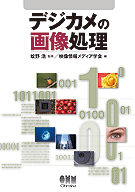 右の書籍の例
ISBN-13　978-4-274-21014-3
頭の数字から順に，1, 3, 1, 3, … をかけた和を計算する
9x1 + 7x3 + 8x1 + ..　= 97
合計を10で割った余り（つまり，１の位）を求め，１０から引く
この場合，10 – 7 = 3
センター試験の受験番号の例
試験場コードと受験番号から計算
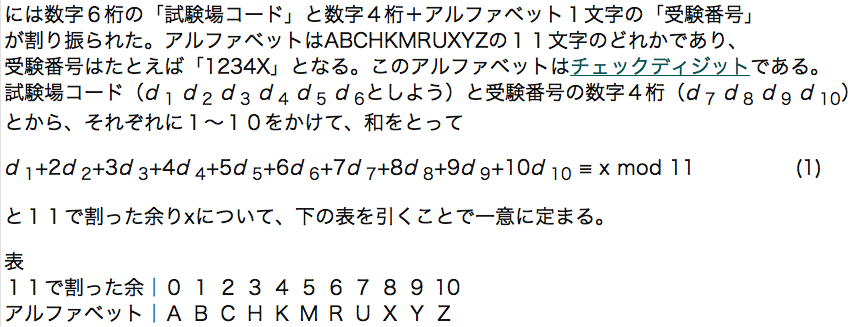 ファイルとレコード
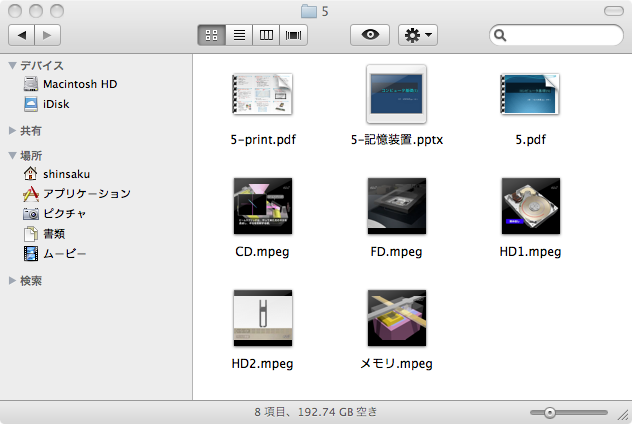 ファイルとは？
補助記憶装置に置かれた，１まとまりのデータ
ハードディスク
USBメモリやメモリカード
主記憶（メインメモリ）に読み込まれたデータではない
レコードとは？
ファイルの中に格納されるひとかたまりのデータ
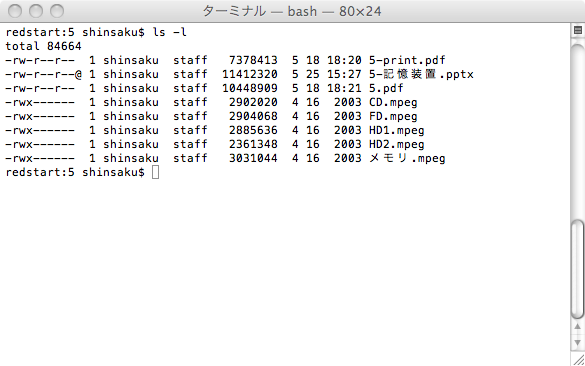 レコード
レコード
レコード
レコード
レコード
・・
ファイル
ファイルのアクセス方法(2)
順次アクセス
順次呼び出し，シーケンシャルアクセス
記録されている順番にアクセスする
磁気テープは順アクセスしか出来ない
直接アクセス
ランダムアクセス
記録順にかかわらず，必要なレコードにアクセスする
磁気ディスク装置などで可能
ファイル編成(1)
ファイル編成：ファイル中へのレコードの配置方法
順次編成ファイル
ファイルの先頭からレコードが順に記録されている



◯制御情報などがなく，記録効率が良い（無駄がない）
◯磁気テープに使用可能
×ある特定のレコードだけをアクセスしたくても，直接アクセス出来ないので，先頭から特定のレコードまで読んでいかねばならない
×途中にレコードを挿入するには，新しいファイルを作る必要がある
レコード1
レコード2
レコード3
レコード4
レコード5
・・
ファイル
ファイル編成(２)
直接編成ファイル
キー値からデータ格納場所を計算してアクセス






◯直接アクセスが最も速い
×ファイル内に空き領域ができてしまうことがある
×異なるキーが同じレコードを指す場合がある（工夫により回避する必要がある）
計算
キー値（例えば，学生番号）
レコードの位置
ファイル
レコード1
レコード2
レコード3
レコード4
レコード5
・・
ファイル編成(３)
索引順次編成ファイル
順編成ファイルに索引をつけたもの






・索引（インデックス域）を持つ
◯直接アクセス（ランダムアクセス）が出来る
◯順アクセスも出来る
・普通，レコードの大きさは一定（固定長という）
索引
・・
ファイル
レコード1
レコード2
レコード3
レコード4
レコード5
・・
ファイル編成(4)
区分編成ファイル
大きさの異なるデータを登録簿に基づいて格納






◯メンバの大きさはまちまちで良い
◯ディレクトリ領域をもとに直接アクセス可能
×メンバの削除が増えると様々な大きさの空きができるので，適宜メンバを移動して詰める必要がある
2
1
3
4
ディレクトリ領域
・・
ファイル
メンバ２
メンバ１
メンバ３
メンバ４
・・
パソコンでは
パソコン用のオペレーティングシステムは基本的に，順編成ファイルの機能しか持っていない
データへのアクセスの高度化は，それぞれのプログラムが自前で処理することで実現することも多い
データを管理するソフトを別途，インストールして使うことも多い．DBMSという（後述）．
数多くのファイルを整理するために「階層型ディレクトリ構造」が提供されている
ルートディレクトリ
カレントディレクトリ：
今いる場所のこと
/ (root)
home
usr
bin
hiura
aoyama
cc
ls
ファイルの最適化
ディスク上のファイルは，記録・消去を繰り返しているうちに，切れ切れになっていく
これを断片化またはフラグメンテーションという．
最適化によりデータを並べ替え直して，速くする．
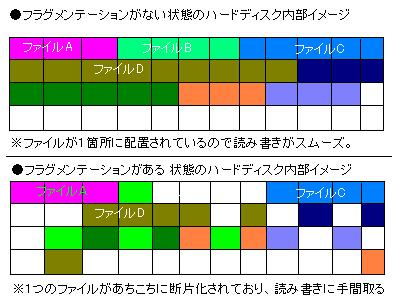 データベース(1)
業務に用いるデータを管理するシステム
データベースを使わないと




それぞれのファイルへのデータ格納方法を，プログラムごとに決める・・データの共用が難しい
ファイルの形式を変えるにはプログラムを変えなくてはならない・・保守コストの増大
セキュリティやデータの安全性が低い・・プログラムのミスなどでデータを失いやすい
プログラム1
ファイル１
プログラム2
ファイル2
プログラム3
ファイル3
データベース(2)
データベースを用いたシステム




データベースが必要なデータを一元管理する
データの安全性が高い．プログラムのミスによりデータが壊れたりしにくい．
セキュリティ機能．権限のないユーザからのデータ削除などを禁じることが出来る
データをプログラムとは独立に管理できる．バックアップを取ったり，整理をしたり．
データベースには，専用の言語（データベース言語）を用いてアクセスする．SQLが広く使われている
DBMS（データベース管理システム）
プログラム1
データベース
顧客情報
プログラム2
商品情報
プログラム3
データベースの利用例
ウェブでのデータの入出力








インターネットショッピング
ブログ，SNS(mixi, twitter等）
検索エンジン（google等）　などなど
サーバ
ユーザ1
ウェブサーバ
プログラム
データベース
ウェブ
ブラウザ
プログラム
顧客情報
インター
ネット
商品情報
ページデザイン，
入力欄などの記述
ページデザイン，
入力欄などの記述
ページデザイン，
入力欄などの記述
ページデザイン，
入力欄などの記述
ユーザ2
購入履歴
ユーザ3
データベースについて
データベースの構造（教科書参照）
階層型データベース・・木構造になっている．
ネットワーク型データベース・・網目状になっている．
リレーショナル型データベース・・複数の表を組み合わせた処理ができるようなデータベース．
データベースの管理
データベース定義・・表の項目を決めるような作業．名簿なら，氏名，住所，電話番号．．など．
データベース操作・・データベースにデータを入れたり，１列分のデータを削除したりする．
データベース制御・・データの正しさを検証したり，障害回復などを行う．
データベースの利用
「台帳」としてのデータの管理
社員名簿，顧客名簿，商品リスト，売上，・・・
商売だけでなく，いろいろなものに使われている
ウェブサイトの構築には広く用いられている
ブログの各項目．記事内容，更新日，コメント・・
ニュースサイトの各ニュース記事
Wikipedia の各項目　などなど．
その他の利用方法
データマイニング・・データベースの内容から法則を探し出し，不正の防止や，よりよいサービス提供などに役立てる．
教科書の例